PRIDEVNIKŠE ZAVEDAŠ SE NE, KOLIKOKRAT KOGA VPRAŠAŠ:KAKŠEN je kak predmet, rastlina, žival …;ČIGAV (od koga) je kak predmet, komu pripada oseba, žival …;KATERE vrste je jed, rastlina, žival …;Vprašaš zato, ker želiš vedeti, kakšno, čigavo ali katere vrste je kdo ali kaj.Temu kdo ali kaj – osebi, živali, predmetu, rastlini, pojmu, pravimo SAMOSTALNIK.Beseda, s katero ga želiš natančneje določiti, je PRIDEVNIK.
Primer:
Jure ima kolo.                                Beseda KOLO je samostalnik.
Jure ima novo kolo.                      Kakšno kolo ima Jure?
Jure ima gorsko kolo.                    Katere vrste kolo ima Jure?
To je Juretovo kolo.                       Čigavo je kolo?
KAKŠNO JE KOLO?
ČRNO, ZELENO
VELIKO, MAJHNO
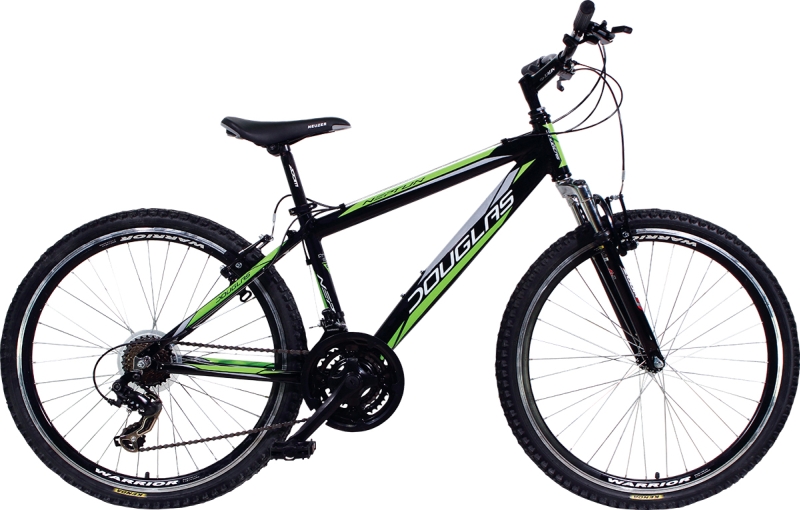 NOVO, STARO
TEŽKO
UDOBNO
ČISTO, UMAZANO
KOLO
POKVARJENO
KATERE VRSTE JE KOLO?
OTROŠKO, ŽENSKO, MOŠKO
GORSKO
MESTNO
DIRKALNO
ELEKTRIČNO
KOLO
ČIGAVO JE KOLO?
GAŠPERJEVO
JAKOVO
OŽBEJEVO
SESTRINO
KOLO
Beseda SAMOSTALNIK je beseda, ki lahko stoji sama.Beseda PRIDEVNIK je tista, ki jo dajemo zraven, jo dodajamo.Izberi si žival, ki ti je najljubša. Poišči čim več ustreznih pridevnikov zanjo. Potem jo nariši tako, da bo čim bolj ustrezala izbranim pridevnikom.
PRIDEVNIK je beseda, ki jo dodajamo (pridevamo) drugi besedi, najpogosteje samostalniku. Pridevnik ga natančneje opiše ali določi.
VRSTE PRIDEVNIKOVLASTNOSTNI PRIDEVNIK
BARVA
VELIKOST
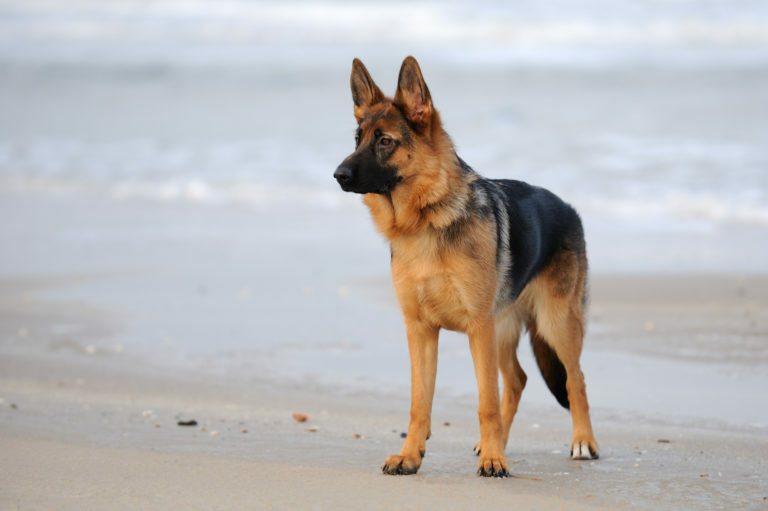 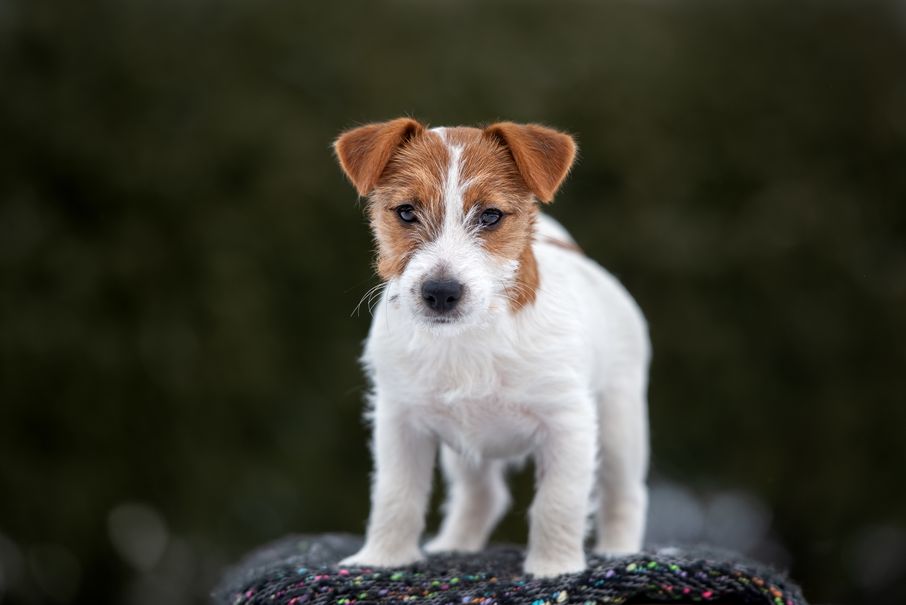 velik pes        majhen pes
ZNAČILNOST
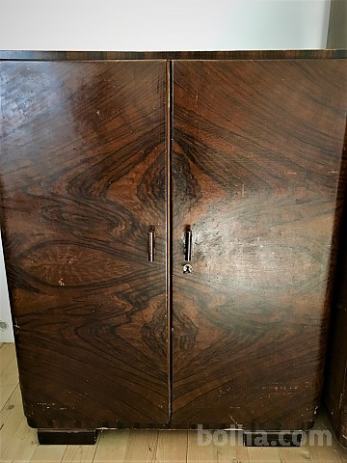 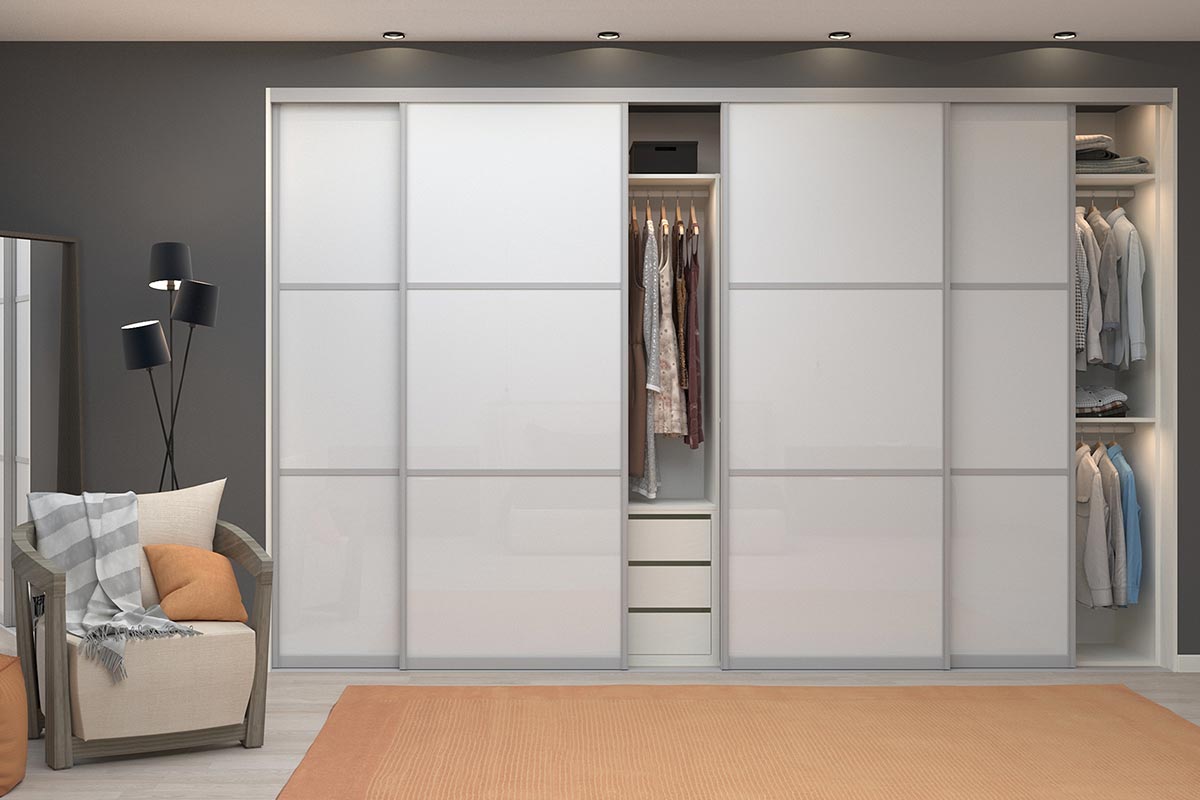 črn                     suknjič
PRIDEVNIK         SAMOSTALNIK
Kakšen je suknjič? Črn.
stara omara             nova omara
KAKŠEN JE UČENEC?
vesel, žalosten, nasmejan
zaspan, živahen, pozabljiv
uren, počasen, nezbran
velik, majhen, debel, suh
tih, glasen, razmišljajoč, zamišljen, temen
LASTNOSTNI PRIDEVNIKI POVEJO, KAKŠNE BARVE, VELIKOSTI IN ZNAČILNOSTI JE KDO ALI KAJ. 

Po njih se vprašamo: KAKŠEN? (avto)   KAKŠNA? (torba)   KAKŠNO? (okno)
SVOJILNI PRIDEVNIK
zvezek                      sošolcev            zvezek
samostalnik                  pridevnik       samostalnik
S svojilnimi pridevniki izražamo pripadnost, svojino oziroma last koga.

Čigav je zvezek? Sošolcev.
SVOJILNI PRIDEVNIKI POVEJO, KOMU KDO ALI KAJ PRIPADA, ČIGAVO JE KAJ. 

Po njih se vprašamo ČIGAV? (motor)   ČIGAVA? (kapa)    ČIGAVO? (kolo)
Iz prvega samostalnika tvori svojilni pridevnik.oče + klobuk – očetov klobukmama + ura –sin + kitara –sosed + lestev –teta + jopica –dekle + pismo -
Napiši ustrezne svojilne oblike pridevnika iz navedenih imen in priimkov.
Ula – Ulina igrača                Mirjam – Mirjamina torba
Vid – ______ kolo                  Lili – Lilijin mucek
Lana - _______ ura
Lotrič - _______ hiša
Šmid - ________ vrt
Bernik - _________ pes
PRAVILNO NAPIŠI NAPAČNO TVORJENE SVOJILNE PRIDEVNIKE.
BRANKOTOVO KOLO - __________________ KOLO
MATJAŽOVA NALOGA - _________________ NALOGA
SLAVKOTOVA PESEM - ___________________ PESEM
MIHATOV MOTOR - ______________________ MOTOR
EDITOVO RAVNILO - _____________________ RAVNILO
MATEJNA SOBA - ________________________ SOBA
TINKNA URA - ____________________________ URA
VRSTNI PRIDEVNIK
ČOKOLADNI
LEŠNIKOV
JAGODNI
MARELIČNI
BOROVNIČEV
VANILIJEV
SLADOLED
VRSTNI PRIDEVNIKI NAM POVEJO, KATERE VRSTE JE KDO ALI KAJ (NAPRAVA ALI 
PREDMET, JED, RASTLINA, ŽIVAL, JEZIK IN PODOBNO).

PO NJIH SE VPRAŠAMO KATERI? (vlak) KATERA? (juha) KATERO? (letalo)
JEZIK
KATERI?
FRANCOSKI
NEMŠKI
ANGLEŠKI
ITALIJANSKI
SLOVENSKI
HRVAŠKI
KATERO?
KATERA?
GOVEJA
GOBOVA
TOVORNO
JUHA
LETALO
POTNIŠKO
KORENČKOVA
ZELENJAVNA
MEDNARODNO
ČEMAŽEVA
IZ PRVEGA SAMOSTALNIKA TVORI VRSTNI PRIDEVNIK.
KORUZA + ŽGANCI     KORUZNI ŽGANCI
OREH + NADEV           _____________________________________ 
BOROVNICA + SOK    _____________________________________
BUKEV + LES                 _____________________________________

IZ SLOVARSKE OBLIKE PRIDEVNIKA TVORI USTREZNO OBLIKO VRSTNEGA PRIDEVNIKA.
SADEN SOLATA             SADNA SOLATA
POMIVALEN STROJ       ______________________________________ 
TELESEN NAPOR            ______________________________________
GROZDEN SOK              ______________________________________
PRIDEVNIKI
LASTNOSTNI PRIDEVNIK
KAKŠEN? KAKŠNA? KAKŠNO?

SVOJILNI PRIDEVNIK
ČIGAV? ČIGAVA? ČIGAVO?

VRSTNI PRIDEVNIK
KATERI? KATERA? KATERO?